Chapter 1:My Personal ResourcesLearning Outcomes: 1.1, 1.2, 1.3, 3.1
Learning Outcomes
1.1 	Identify the resources available to achieve your needs and wants

1.2	Appreciate the importance of making wise decisions when you use 	your resources to satisfy your needs and wants

1.3 	Investigate how satisfying your needs and wants can have a negative 	impact on others
P. 1
Keywords
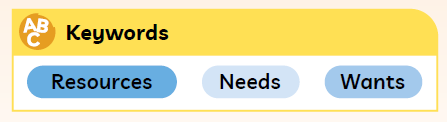 P. 1
Activate Your Knowledge
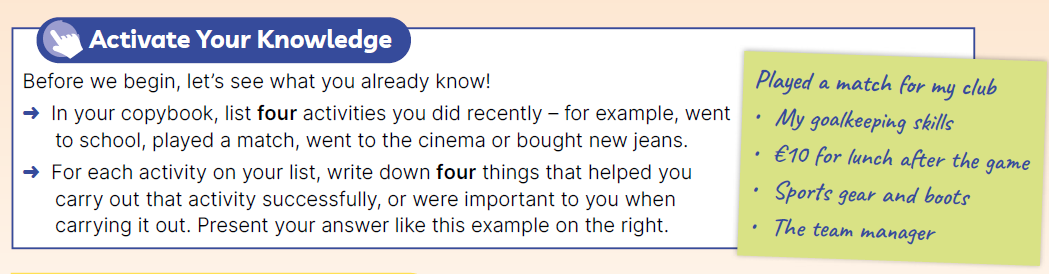 P. 1
1.1 Individual and Household Resources
Resources are anything that helps you achieve your goals, needs and wants. There are four types:
Personal: Skills learned (in school), skills that come naturally
Financial: Money you have earned or saved
Physical: Things you own
Human: People who can help you
P. 2
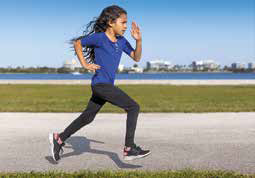 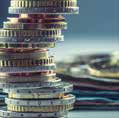 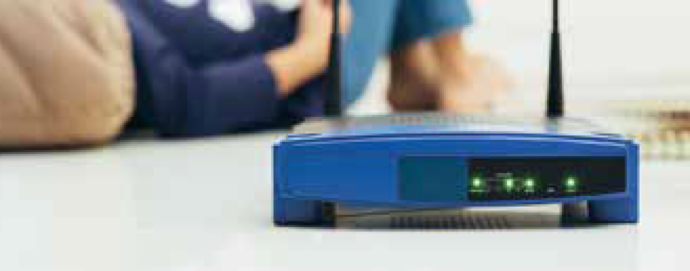 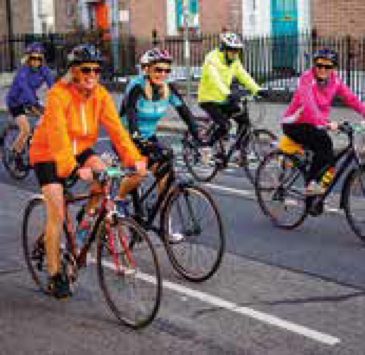 1.1 Individual and Household Resources
Resources are anything that helps you achieve your goals, needs and wants.
P. 2
1.1 Individual and Household Resources
Four types of resources:
P. 2
Class discussion: Can you think of two more examples of:
Personal resources
Financial resources
Physical resources
Human resources
1.1 Individual and Household Resources
Education or training
Your age
Network of family and friends
Employment situation
The type of job/earnings
1.1 Individual and Household Resources
Scarce resources
Our resources are scarce. We only have a limited amount.
This is due to a number of factors:
P. 3
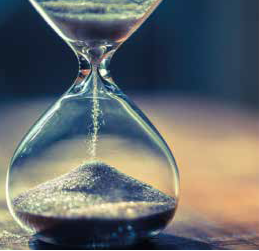 1.1 Individual and Household Resources
Time
Time is another important resource.
Your time is limited.
So make the best use of the time you have.
P. 3
1.1 Individual and Household Resources
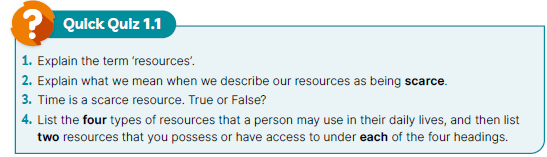 P. 3
1.1 Individual and Household Resources
Go to Section 1.1 of the Skills and Accounts Book (p. 1).
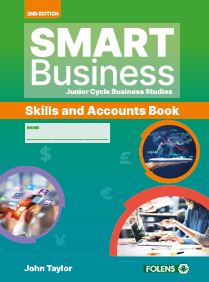 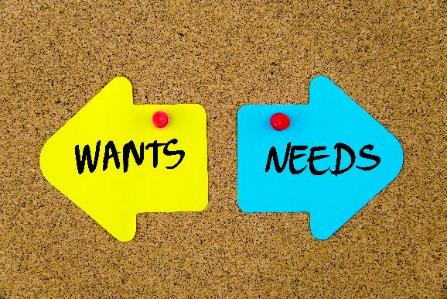 1.2 Making Choices: Our Needs and Wants
Resources are scarce. 
We cannot have everything we would like.
We have to make choices.
So it’s important to know your needs and wants.
P. 4
1.2 Making Choices: Our Needs and Wants
P. 4
1.2 Making Choices: Our Needs and Wants
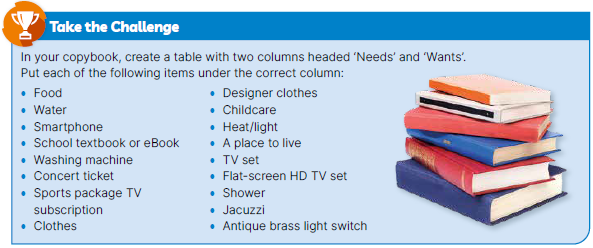 P. 4
1.2 Making Choices: Our Needs and Wants
The four types of needs and wants:
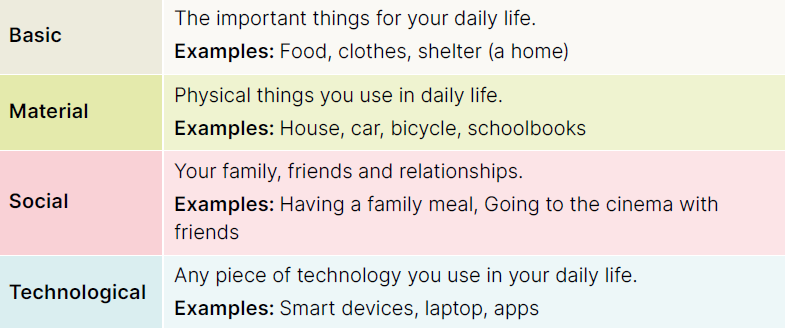 P. 4
Health and wellbeing
Your age
Concern for the environment
Current trends and fashions
Hobbies and interests
Your peers/friends
Your financial resources
1.2 Making Choices: Our Needs and Wants
Class discussion: Can you think of an example for each of these?
What influences your needs and wants?
P. 5
1.2 Making Choices: Our Needs and Wants
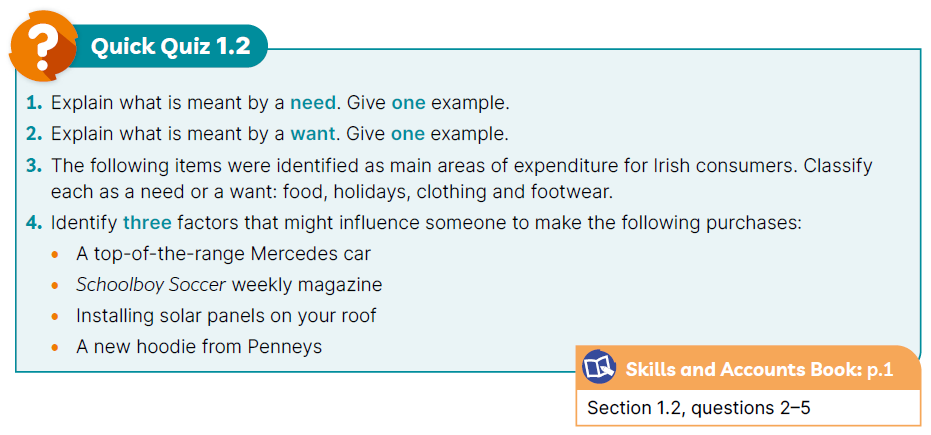 P. 5
1.2 Making Choices: Our Needs and Wants
Go to Section 1.2 of the Skills and Accounts Book (p. 1)
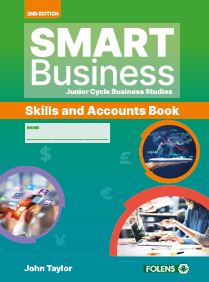 1.3 The Impact Our Choices Have on Others
Before using our resources, we should consider how our choices affect other people. 
In other words, we should consider their impact.
P. 6
1.3 The Impact Our Choices Have on Others
P. 6
1.3 The Impact Our Choices Have on Others
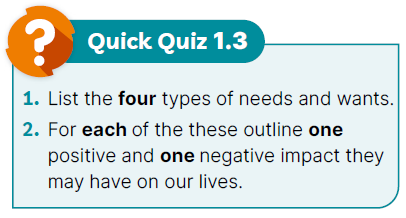 P. 7
1.3 The Impact Our Choices Have on Others
Go to Section 1.3 of the Skills and Accounts Book (p. 3)
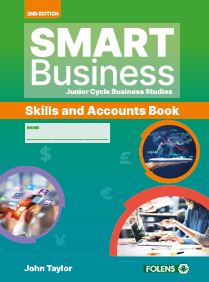 Reflection Time!
Go to page 4 of the Skills and Accounts Book and assess your progress.
Complete the ‘I can’ reflection table.
Complete the Three-Two-One! activity
Business in Action: Note any ideas for your CBA 1 (Project)
Presentation: Note any ideas for your CBA 2 (Presentation)
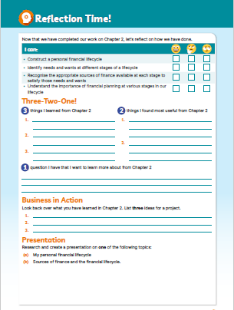